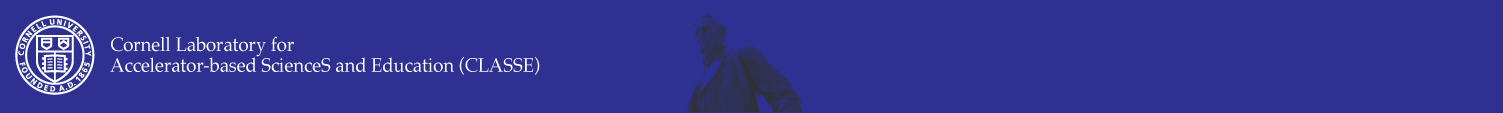 Photocathode Wiki Project –A website for the community, by the community
Siddharth Karkare
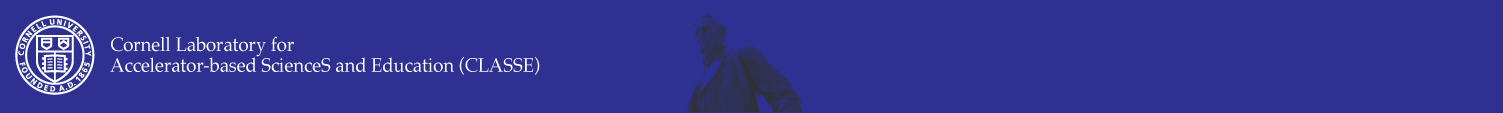 Broad Goals
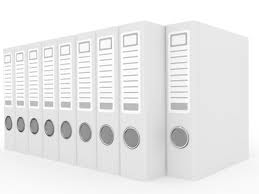 Create a free online repository of photocathode info for accelerator applications
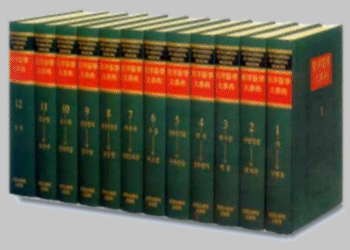 Encyclopedia for photocathode physics
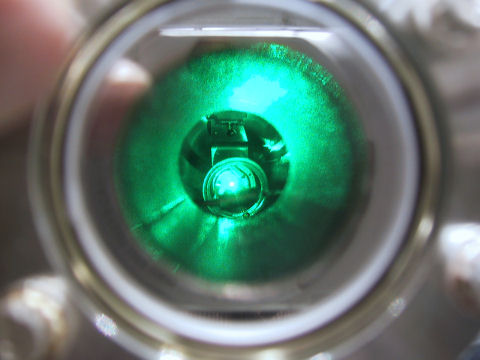 Enable research collaborations easily and advancement of photocathode physics
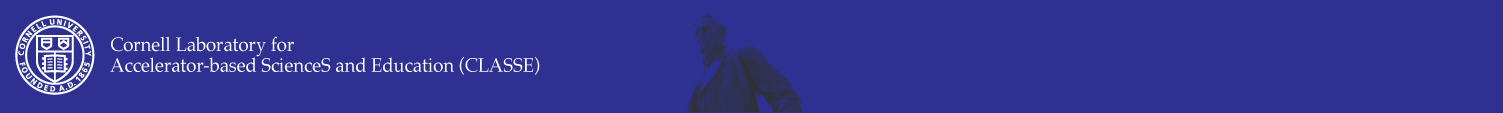 A wikisite that contains
Photocathode look-up table
Photocathode preparation details
Photocathode theory
Photocathode diagnostics and surface characterization
Collaboration portal
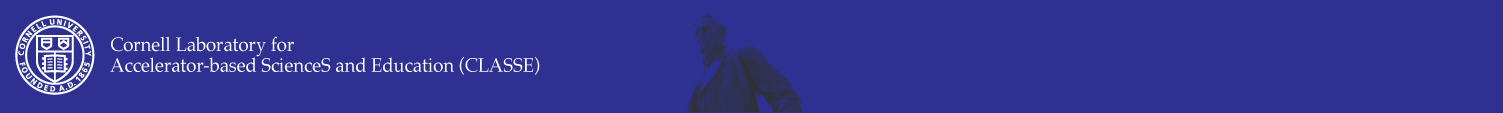 Photocathode look-up table
A table  giving info about
QE
Lifetimes/vacuum conditions
Emission wavelengths
Thermal Emittance
for various cathodes
Dowell et al,NIMA Volume 622, Issue 3, 21 (2010)
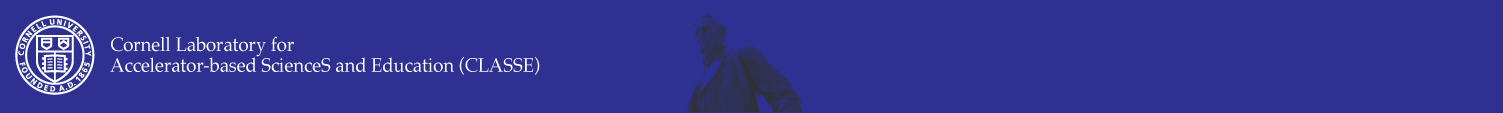 Photocathode preparation details
Designs of prep chambers
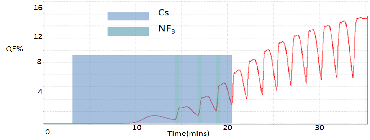 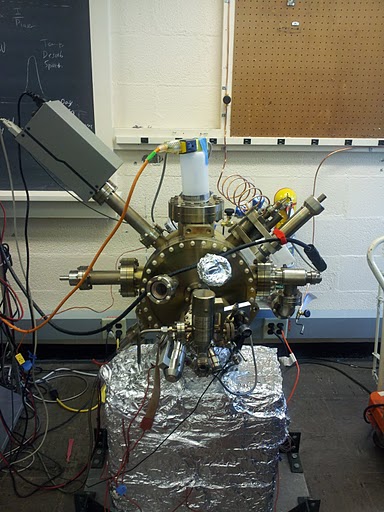 Cleaning, preparation and growth procedures from various labs along with lab specific results
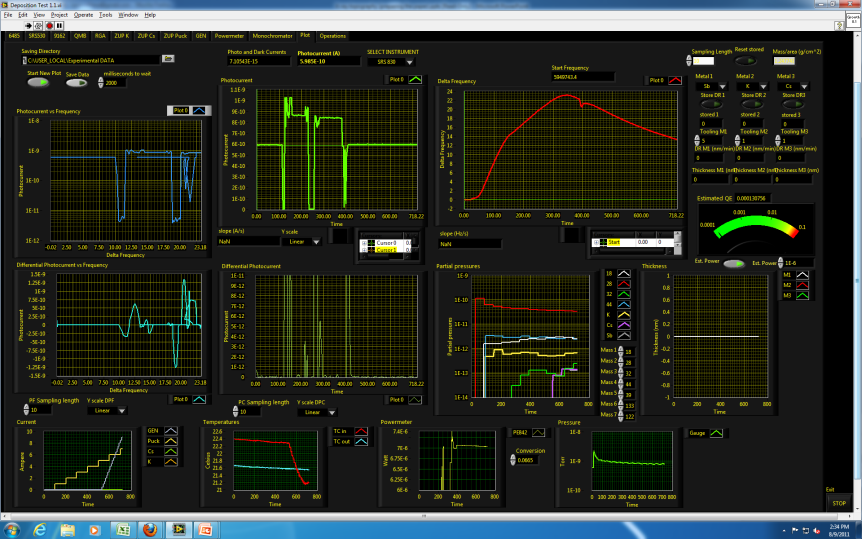 Diagnostics required during preparation/growth
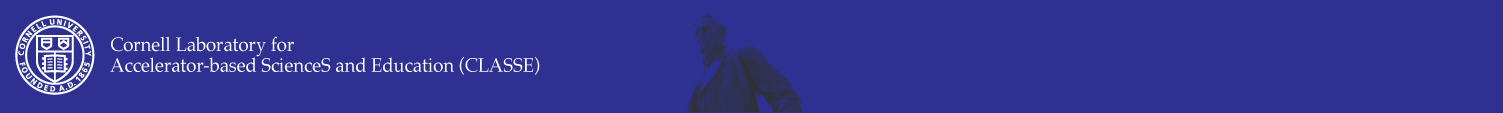 Photocathode theory
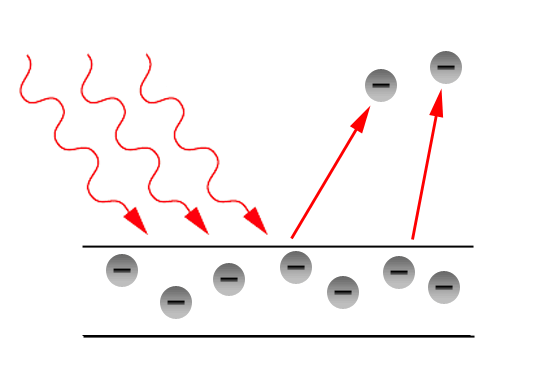 Various photoemission  models
Material specific modeling
Electron transport within bulk
Surface physics
Emission physics
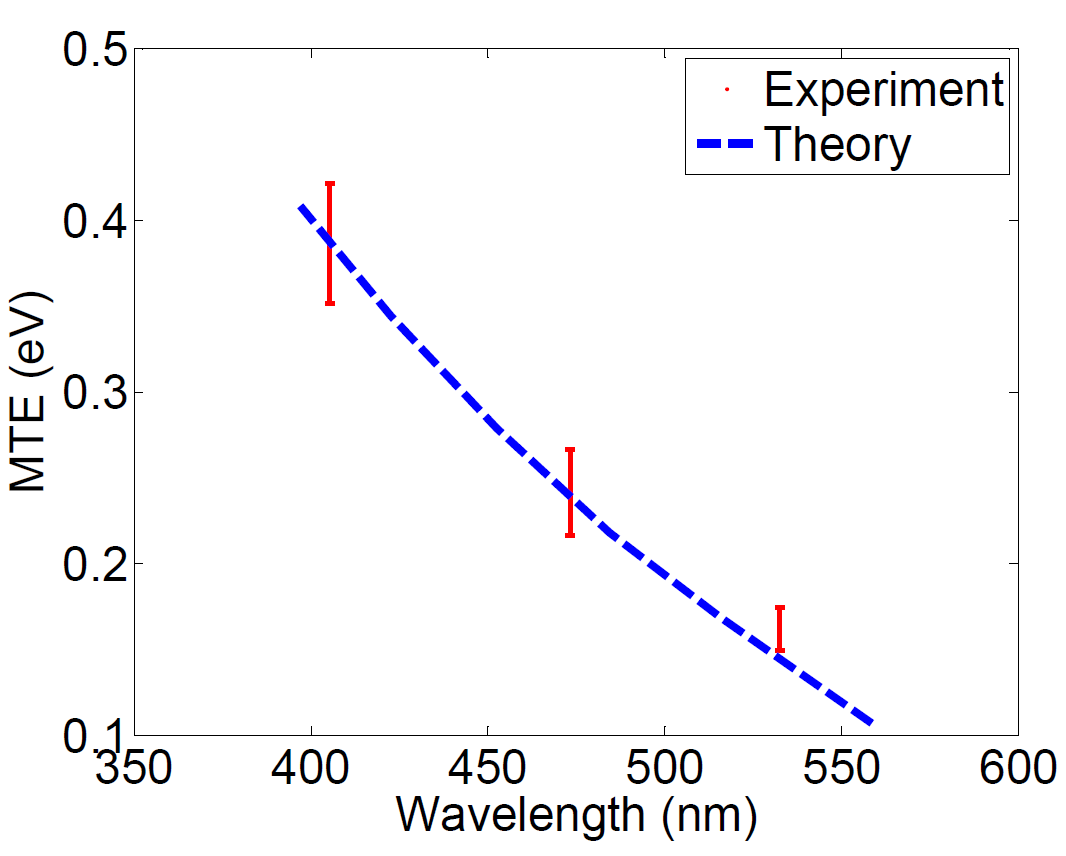 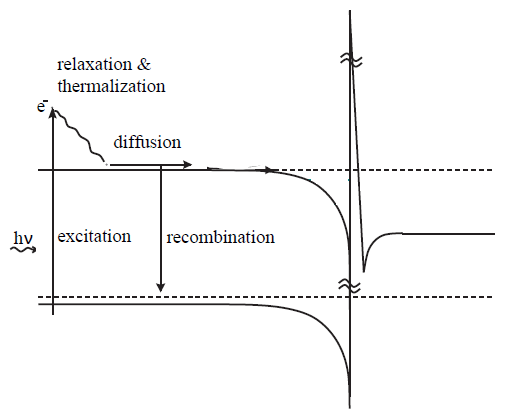 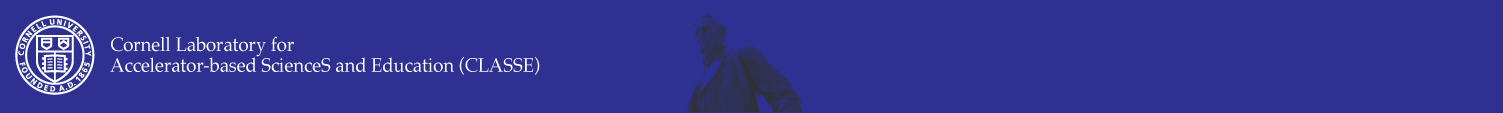 Photocathode diagnostics and characterization
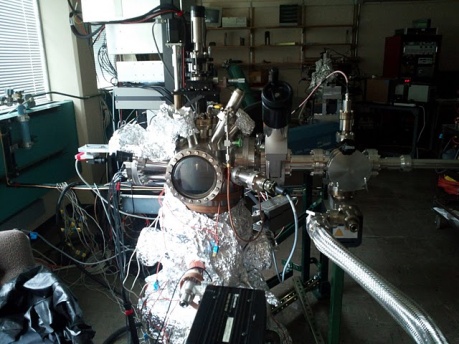 Various available surface diagnostics
Beam diagnostics
Procedures for characterizing photocathodes
What to look for while characterizing cathodes
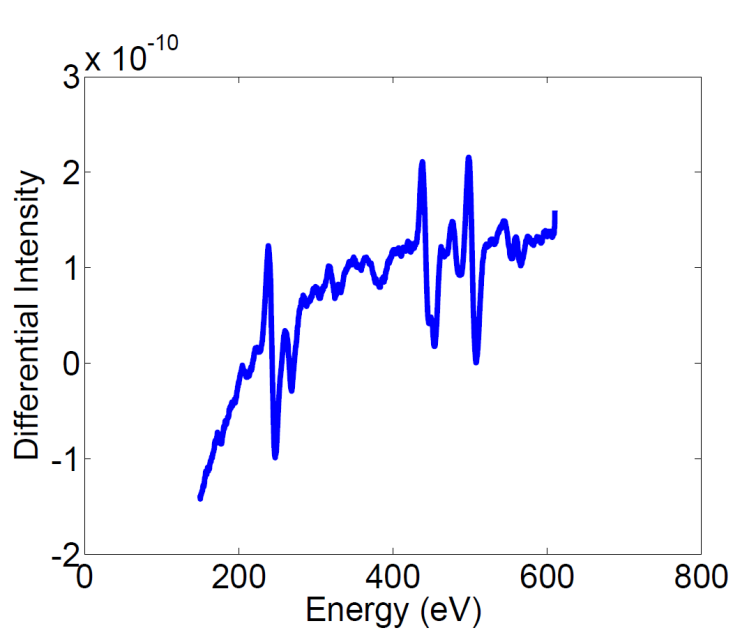 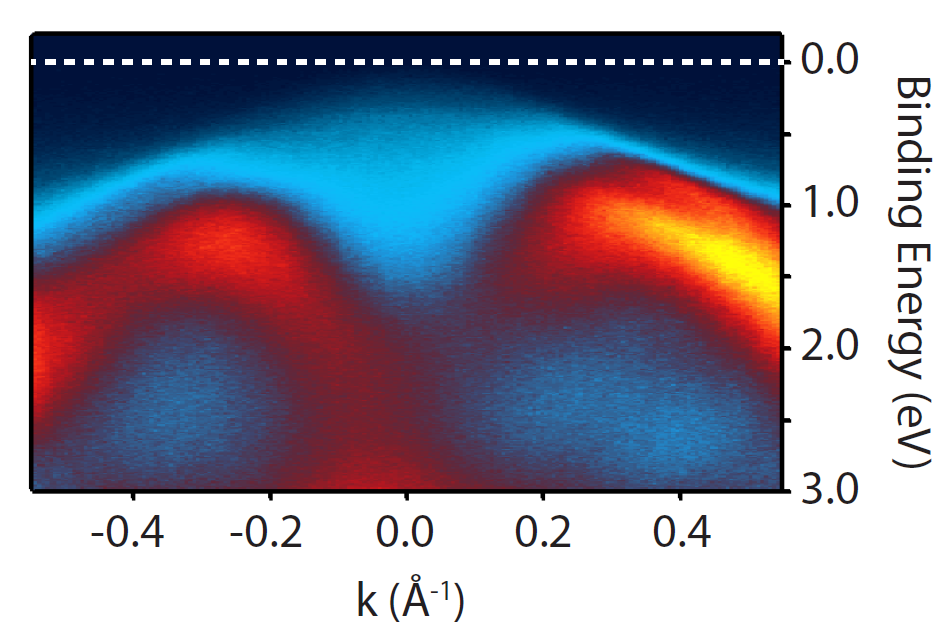 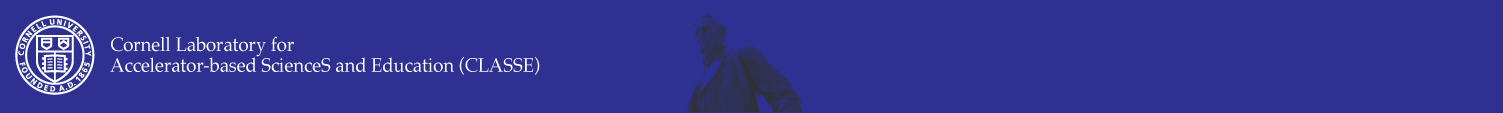 Collaboration portal
Techniques and capabilities available at various labs
Small scale and large scale facilities
Theory collaborations
List of publications and references
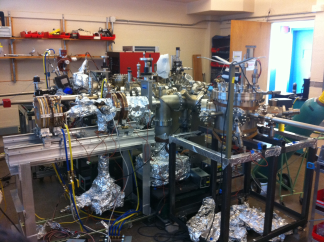 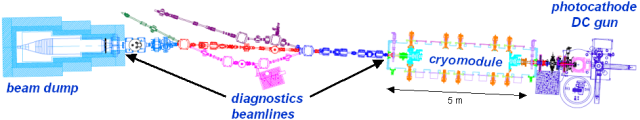 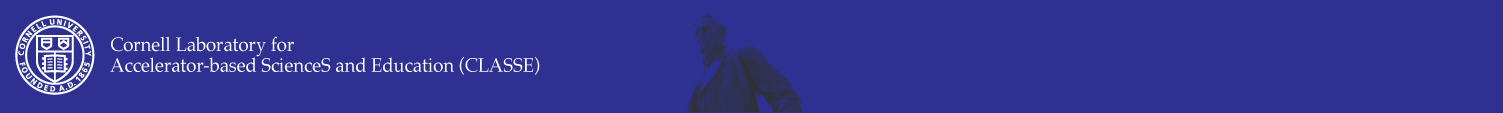 What we have so far
URL - http://photocathodes.chess.cornell.edu
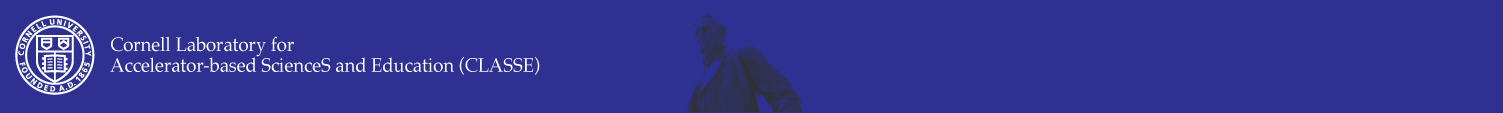 Thanks to
Ivan Bazarov and Rick Merluzzi for setting up the website
CHESS for hosting it
All those who contributed so far…